Introduction of Internal Medicine
By 
Dr. Hussein AlNaji
Internal Medicine 
Internal medicine or general internal medicine is the medical specialty dealing with the prevention, diagnosis, and treatment of internal diseases.

Hypothermia, Hyperthermia, and FeverHypothermia, hyperthermia, and fever— characterized by physiologically significant changes in core body temperature.
BODY TEMPERATURE
Farm animals maintain a relatively constant body core temperature     (homeothermy) during extreme ranges of thermal environments. 
The body temperature is a reflection of the balance between heat gain from the environment (radiation, conduction, and convection) or caused by metabolic activity (maintenance, exercise, growth, lactation, gestation, and feeding) and heat loss to the environment (radiation, conduction, convection, and evaporation) or caused by metabolic activity (milk removal, fecal elimination, and urinary elimination). 
Absorption of heat from the environment occurs when the external temperature rises above that of the body.
HEAT PRODUCTION
Heat production occurs as a result of 
metabolic activity and the digestion of feed
 muscular movement.
 the maintenance ofmuscle tone.
Shivering thermogenesis is  a response to sudden exposure to cold and is a major contributor to enhanced heat production. 
Nonshivering thermogenesis is also induced by exposure to cold and is the mechanism by which heat is produced by the calorigenic effect of epinephrine and norepinephrine.
HEAT LOSS
Heat is transferred to or from an animal by the four standard physical phenomena of convection, conduction, radiation, and evaporation.
Convection is a transfer of heat between two media at different temperatures such as the coat surface and the air. 
Conduction is the transfer of heat between two media that are in direct contact such as the skin and water.
C. Radiation is the absorption or emission of electromagnetic radiation at the body surface and depends on the skin surface temperature and area. 

D. Evaporative heat transfer is a process by which heat is lost by the evaporation of water and is dependent on the water vapor pressure gradient between the epithelial surface and the environment and the air speed over the surface. 
Evaporation occurs by sweating, salivation, and respiration, with the relative importance of each varying between species
HYPOTHERMIAHypothermia is a lower than normal body temperature, which occurs when excess heat is lost or insufficient heat is produced. 
Neonatal hypothermia is a major cause of morbidity and mortality in newborn farm animals within the first few days of life. Cold injury and frostbite are presented under that heading.
ETIOLOGYA. Excessive Loss of Heat
Exposure to excessively cold air temperatures causes 
heat loss if increased metabolic activity.
shivering and sustained muscular contraction.
peripheral vasoconstriction are unable to compensate.
B. Insufficient Heat Production
Insufficient body reserves of energy and insufficient feed intake result in insufficient heat production.
 Hypothermia also occurs secondary to many diseases in which theremay be a decrease in the ability to shiver and skeletal muscle contraction associated with decreased cardiac output, decreased peripheral perfusion, and shock. 

Combination of Excessive Heat Loss and Insufficient Heat Production
A combination of excessive heat loss and insufficient heat production is often the cause of hypothermia. Insufficient energy intake or starvation of newborn farm animals in a cold environment can be a major cause of hypothermia.
CLINICAL FINDINGS
A decrease in body temperature to below 37°C represents hypothermia for most farm animal species.
Weakness, decreased activity, cold extremities, and varying degrees of shock are common. 
Bradycardia, weak arterial pulse, and collapse of the major veins are characteristic.
 The mucous membranes of the oral cavity are cool and there is a lack of saliva.
Diagnostic confirmation
 Clinical findings and history of exposure to cold.
Treatment
 Warm, dry environment. Improve peripheral circulation.
Control
 Remove debilitated calves from cold environments. Adequate and dry bedding.
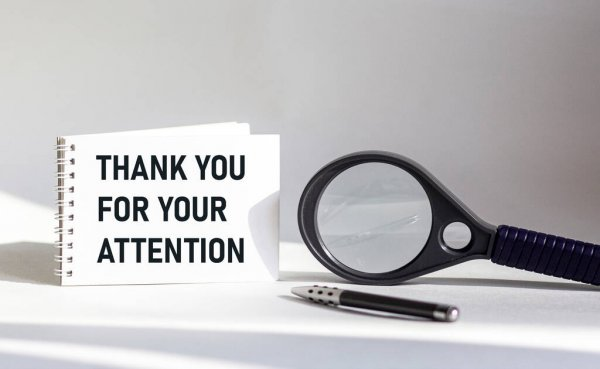